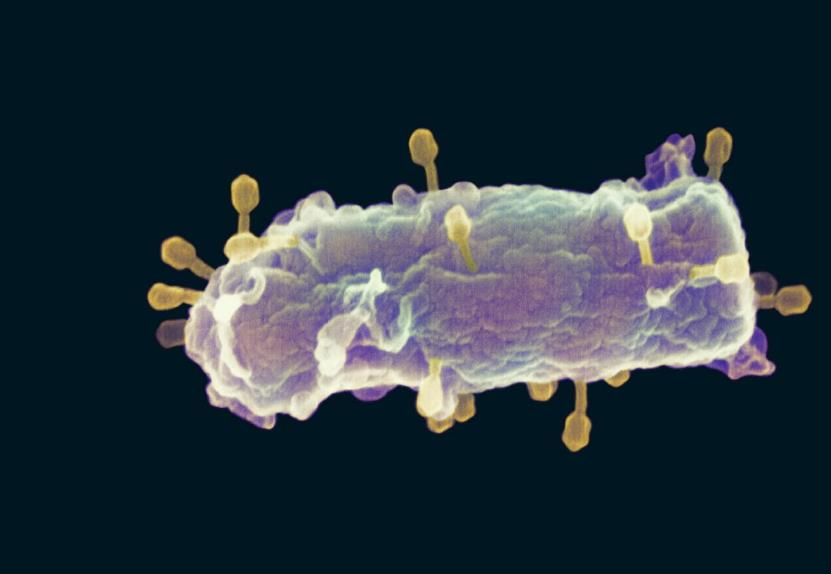 0.5 µm
Viruses
[Speaker Notes: Figure 19.1 Are the tiny viruses infecting this E. coli cell alive?
Viruses called bacteriophages can infect & set in motion a genetic takeover of bacteria, such as Escherichia coli
Viruses lead “a kind of borrowed life” between life-forms & chemicals
The origins of molecular biology lie in early studies of viruses that infect bacteria]
Viruses lead “a kind of borrowed life” between life-forms & chemicals
Use nucleic acids used to store hereditary information

Have order & complexity in arrangement of biological molecules

Have the capacity to evolve

Cannot process energy through metabolic reactions without the host
Structure of Viruses
very small infectious particles

nucleic acid enclosed in a protein coat (capsid)
double- or single-stranded DNA
double- or single-stranded RNA

capsids from protein subunits called capsomeres
can have various structures

in some cases, also a membranous envelope
[Speaker Notes: viral genome
DNA OR RNA - Depending on its type of nucleic acid, a virus is called a DNA virus or an RNA virus

Some viruses have membranous envelopes that help them infect hosts 
These viral envelopes surround the capsids of influenza viruses & many other viruses found in animals
Viral envelopes, which are derived from the host cell’s membrane, contain a combination of viral & host cell molecules]
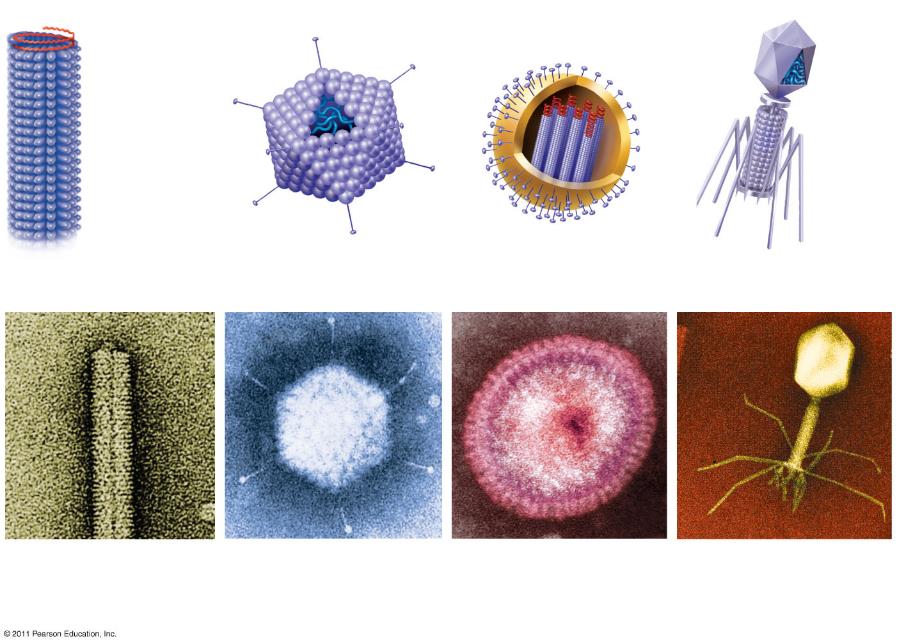 Membranousenvelope
Capsomere
RNA
RNA
DNA
Capsid
DNA
Head
Tailsheath
Capsomereof capsid
Tailfiber
Glycoproteins
Glycoprotein
80–200 nm (diameter)
80  225 nm
70–90 nm (diameter)
18  250 nm
50 nm
50 nm
50 nm
20 nm
(a)
(b) Adenoviruses
Tobaccomosaic virus
(c) Influenza viruses
(d) Bacteriophage T4
[Speaker Notes: Figure 19.3 Viral structure.]
Viruses replicate only in host cells
Viruses are obligate intracellular parasites, which means they can replicate only within a host cell

Each virus has a host range, a limited number of host cells that it can infect

Once a viral genome has entered a cell, the cell begins to manufacture viral proteins

The virus makes use of host enzymes, ribosomes, tRNAs, amino acids, ATP, and other molecules

Viral nucleic acid molecules and capsomeres spontaneously self-assemble into new viruses
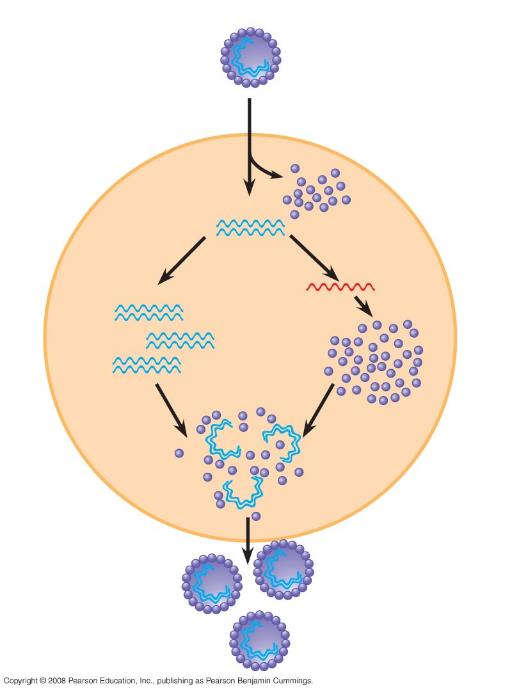 VIRUS
Entry and
uncoating
1
DNA
Capsid
Transcription
and manufacture
of capsid proteins
3
Replication
2
HOST CELL
Viral DNA
mRNA
Capsid
proteins
Viral DNA
Self-assembly of
 new virus particles
 & their exit from
 the cell
4
[Speaker Notes: Once a viral genome has entered a cell, the cell begins to manufacture viral proteins
The virus makes use of host enzymes, ribosomes, tRNAs, amino acids, ATP, & other molecules
Viral nucleic acid molecules & capsomeres spontaneously self-assemble into new viruses]
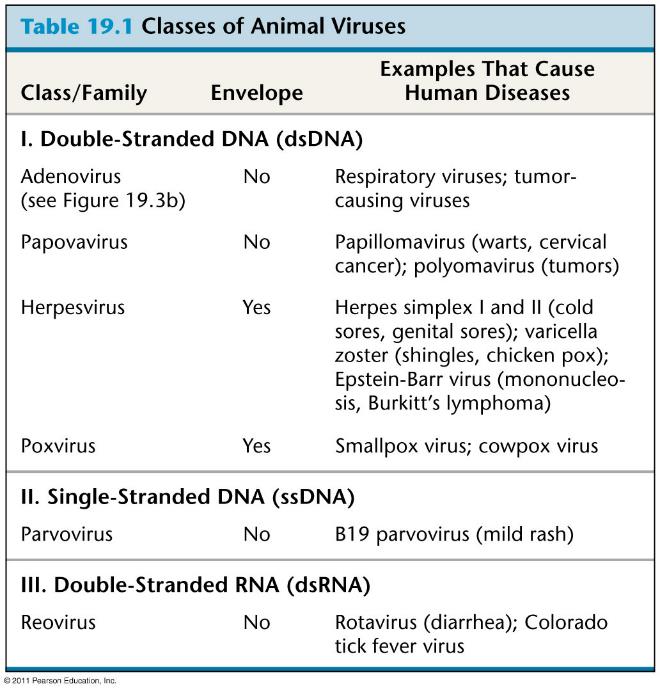 Gardasil
[Speaker Notes: Table 19.1 Classes of Animal Viruses (part 1)
There are two key variables used to classify viruses that infect animals:
DNA or RNA
Single-stranded or double-stranded]
Table 19.1b
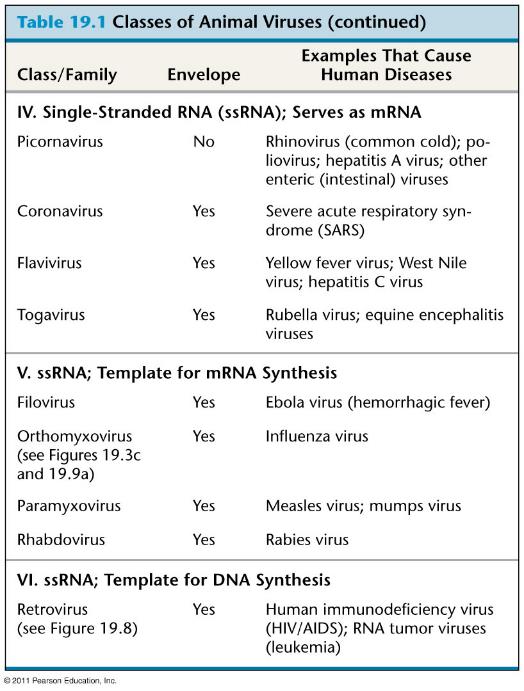 [Speaker Notes: Table 19.1 Classes of Animal Viruses (part 2)]
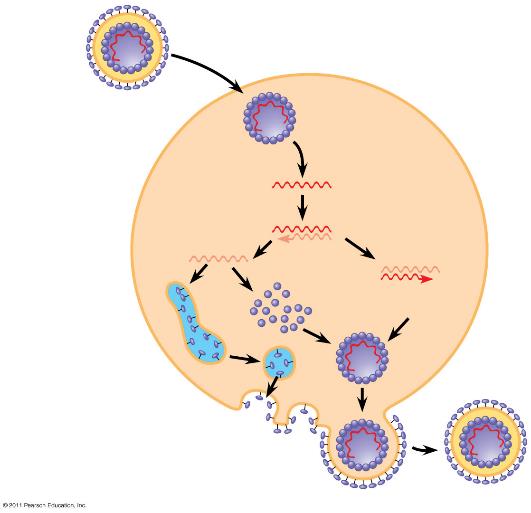 Capsid
Capsid and viral genomeenter the cell
Viral Envelopes
RNA
Envelope (withglycoproteins)
Many viruses that infect animals have a membranous envelope

Viral glycoproteins on the envelope bind to specific receptor molecules on the surface of a host cell

Some viral envelopes are formed from the host cell’s plasma membrane as the viral capsids exit
HOST CELL
Viral genome(RNA)
Template
mRNA
Capsidproteins
ER
Copy ofgenome(RNA)
Glyco-proteins
New virus
[Speaker Notes: Figure 19.7 The replicative cycle of an enveloped RNA virus.]
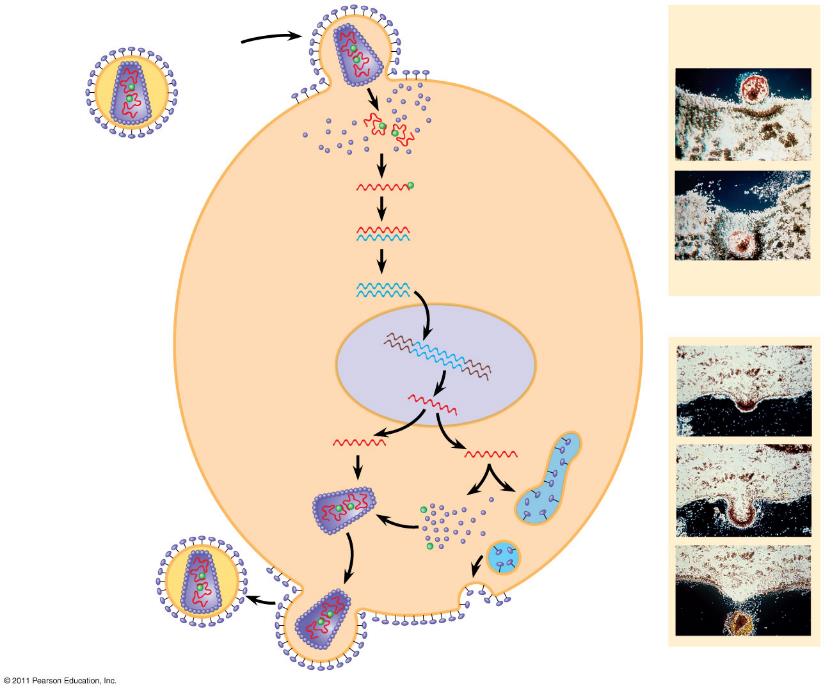 Membraneof whiteblood cell
Glycoprotein
Viral envelope
HIV
Capsid
RNA (twoidenticalstrands)
HOSTCELL
Reversetranscriptase
HIV
Reversetranscriptase
Viral RNA
RNA-DNAhybrid
HIV (human immunodeficiency virus) is the retrovirus that causes AIDS (acquired immunodeficiency syndrome)
0.25 m
DNA
HIV entering a cell
NUCLEUS
Provirus
ChromosomalDNA
RNA genomefor thenext viralgeneration
mRNA
New virus
New HIV leaving a cell
[Speaker Notes: Figure 19.8 The replicative cycle of HIV, the retrovirus that causes AIDS.

The viral DNA that is integrated into the host genome is called a provirus
Unlike a prophage, a provirus remains a permanent resident of the host cell
The host’s RNA polymerase transcribes the proviral DNA into RNA molecules
The RNA molecules function both as mRNA for synthesis of viral proteins & as genomes for new virus particles released from the cell]
Definition of a Retrovirus
Any of a family of RNA viruses that have an enzyme (reverse transcriptase) capable of making a complementary DNA copy of the viral RNA, which then is integrated into a host cell’s DNA.
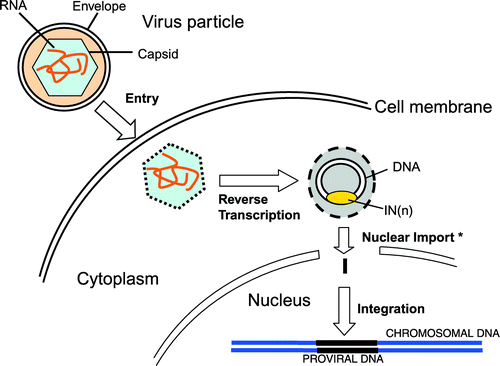 https://www.liebertpub.com/doi/full/10.1089/hum.2007.148
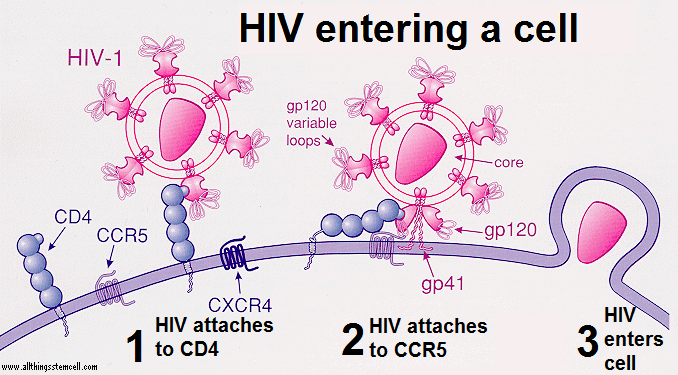 [Speaker Notes: CD4 is a glycoprotein that serves as a co-receptor for the T-cell receptor. CD4 is found on the surface of immune cells such as T helper cells, monocytes, macrophages, and dendritic cells. It was discovered in the late 1970s and was originally known as leu-3 and T4 before being named CD4 in 1984.

C-C chemokine receptor type 5, also known as CCR5 or CD195, is a protein on the surface of white blood cells that is involved in the immune system as it acts as a receptor for chemokines.]
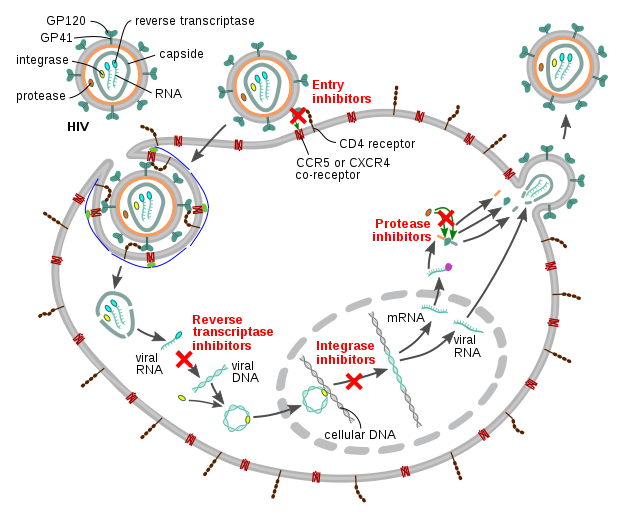 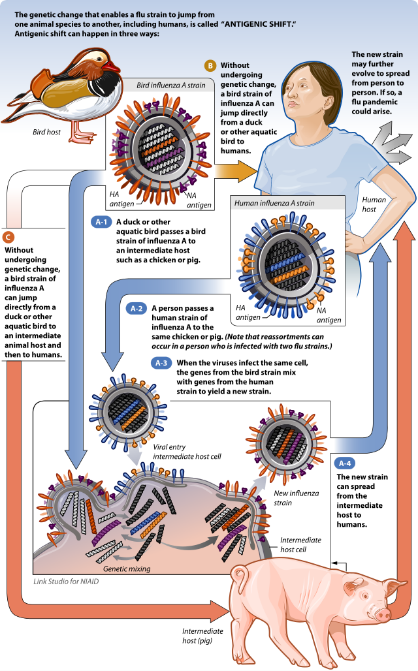 Emerging Viruses
Recently, a general outbreak (epidemic) of a flu appeared in Mexico and the United States, caused by H1N1 influenza virus

Flu epidemics are caused by new strains of influenza virus to which people have little immunity
Antigenic Shift
[Speaker Notes: Jumps from birds to swine to humans are important in the cycle.

Raising different types of livestock together with birds is a bad thing.]
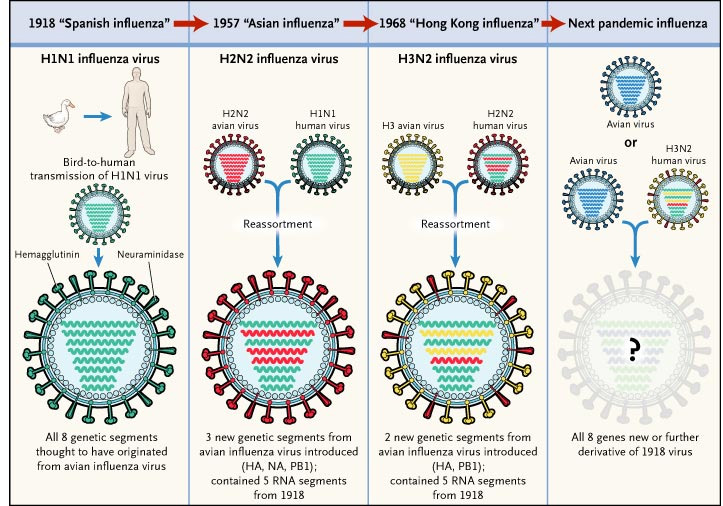 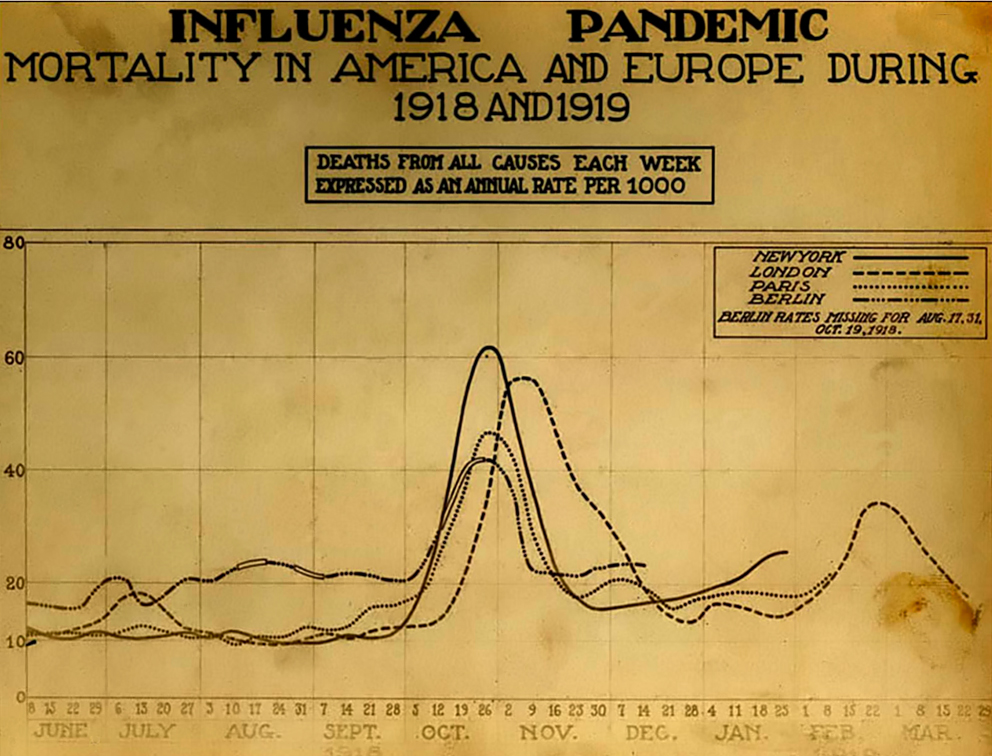 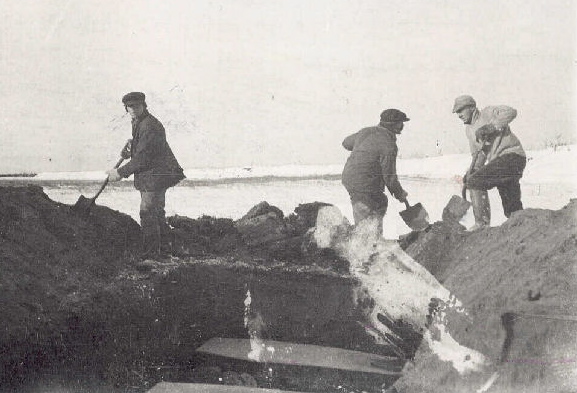 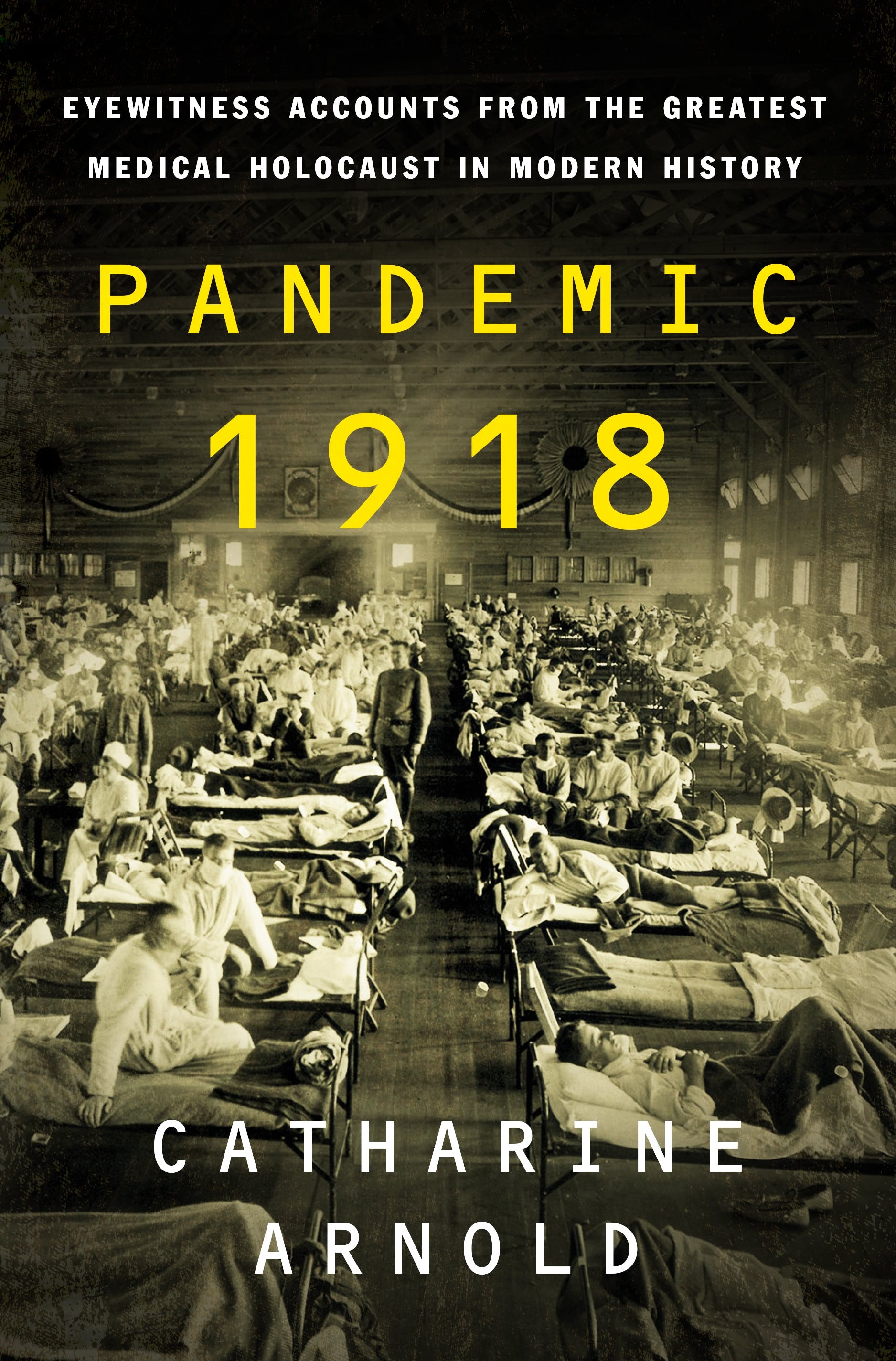 https://origins.osu.edu/milestones/pandemic-flu-spanish-flu-1918-H1N1-WW1-vaccine

1918 Flu Killed 50 million people
1% of world population
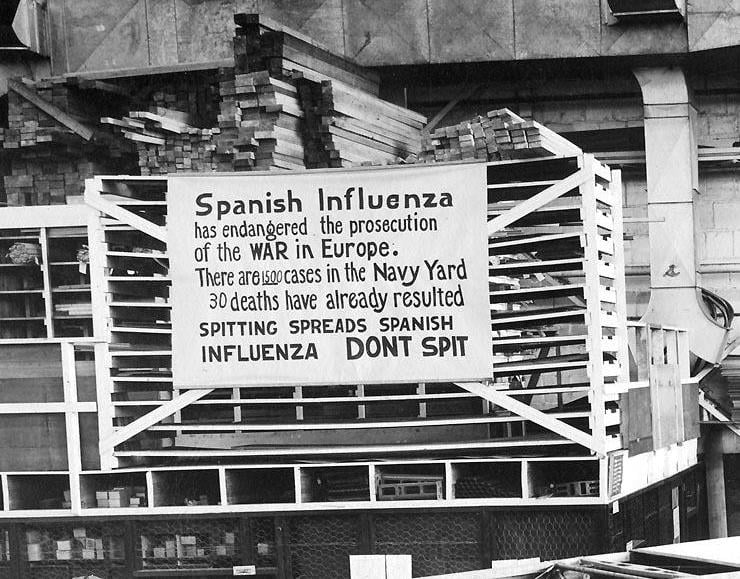 https://news.usni.org/2020/03/25/navy-marines-struggled-with-1918-influenza-pandemic
2014 Ebola Outbreak, West Africa
WHO Ebola Response Team. N Engl J Med 2014. DOI: 10.1056/NEJMoa1411100http://www.nejm.org/doi/full/10.1056/NEJMoa1411100?query=featured_ebola#t=articleResults
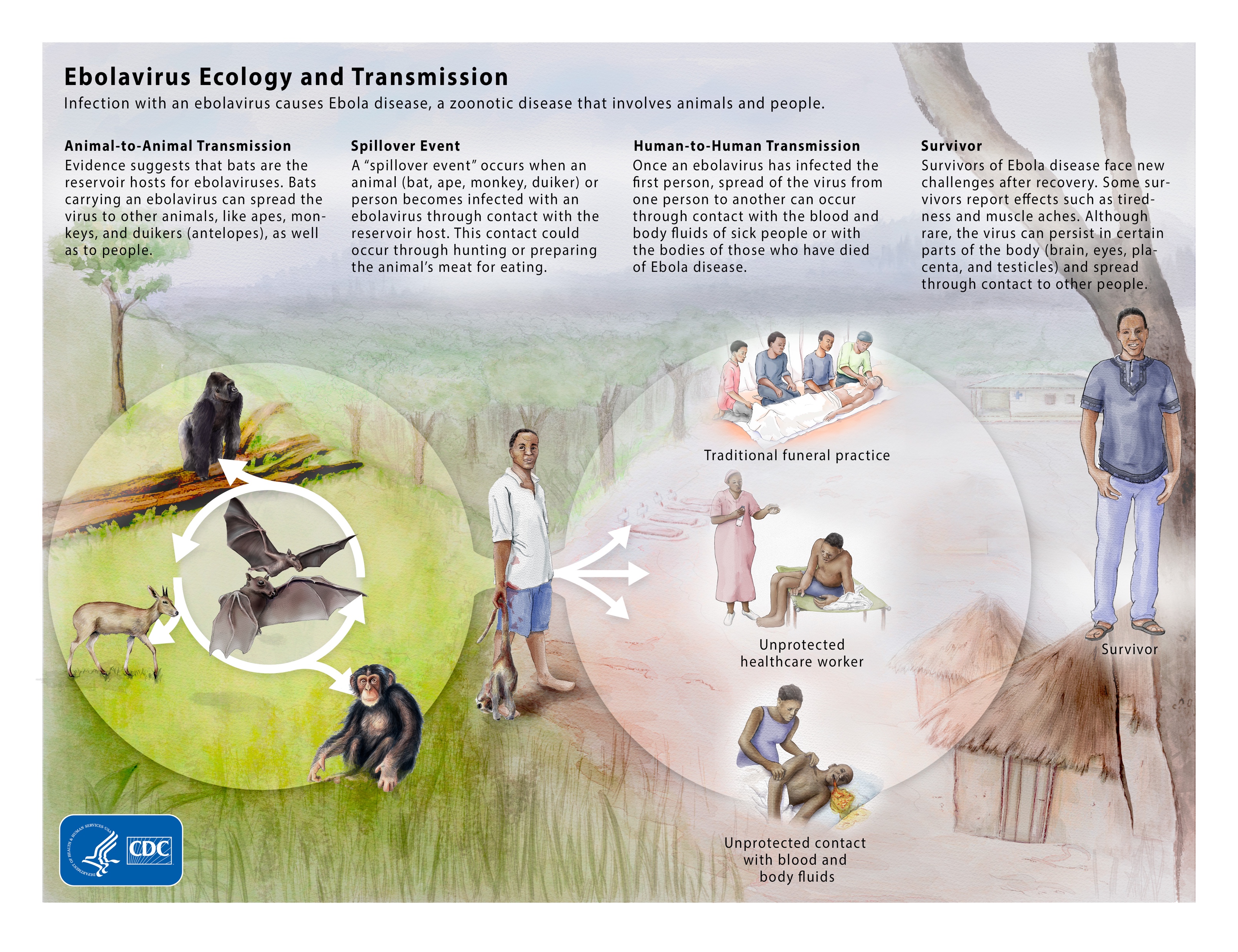 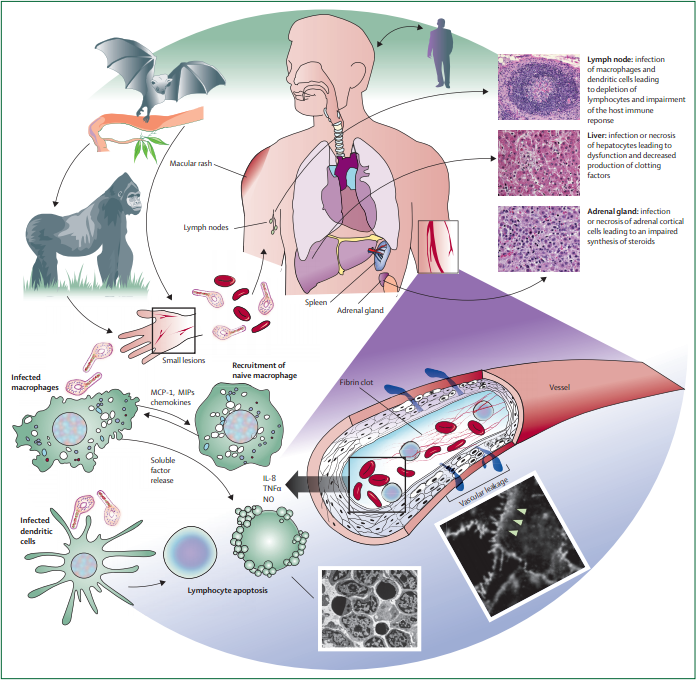 https://www.sinobiological.com/research/virus/ebola-virus-disease-hemorrhagic-fever
Zika Virus (Zika)
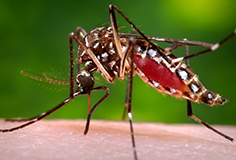 Single stranded RNA virus

Closely related to dengue, yellow fever, Japanese encephalitis, and West Nile viruses

Primarily transmitted through the bite of an infected Aedes species mosquito (Ae. aegypti and A. albopictus)
Aedes aegypti
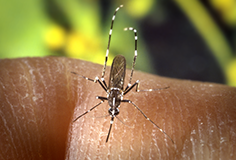 Aedes albopictus
[Speaker Notes: Zika virus was first discovered in a monkey in the Zika Forest of Uganda in 1947. 
Before 2007, at least 14 cases of Zika had been documented, although other cases were likely to have occurred and were not reported. 

Before 2015, Zika virus disease (Zika) outbreaks occurred in areas of Africa, Southeast Asia, and the Pacific Islands. Because the symptoms of Zika are similar to those of many other diseases, many cases may not have been recognized.]
Behind the Concern: Microcephaly
Recent research by CDC has officially linked Zika virus to microcephaly. The research concludes that the newborns of mothers who had a Zika virus infection while pregnant might be at an increased risk of microcephaly and miscarriages, although it does not mean that every woman who has Zika while pregnant will have a child with microcephaly
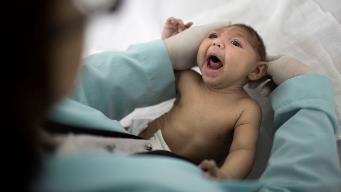 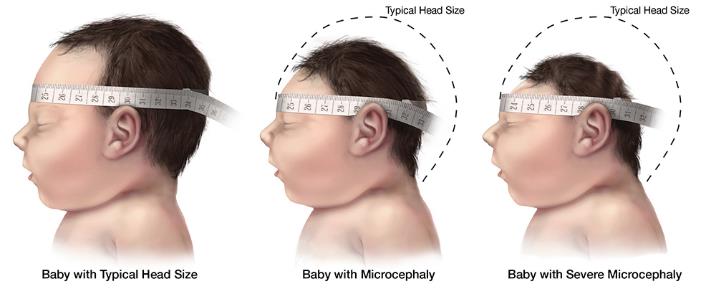 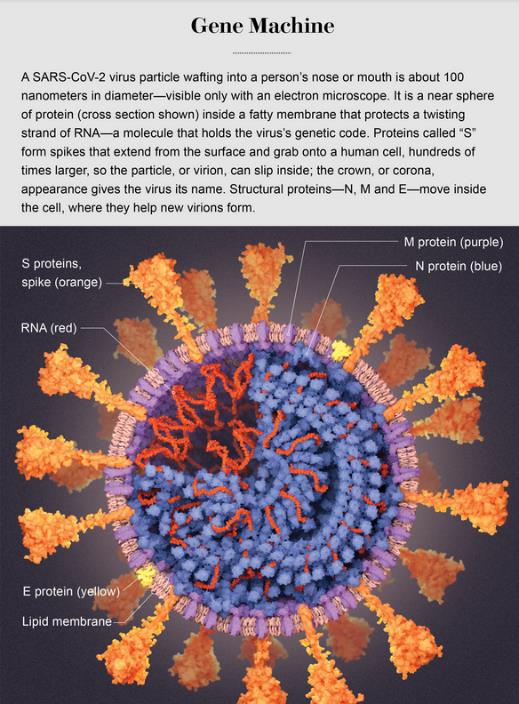 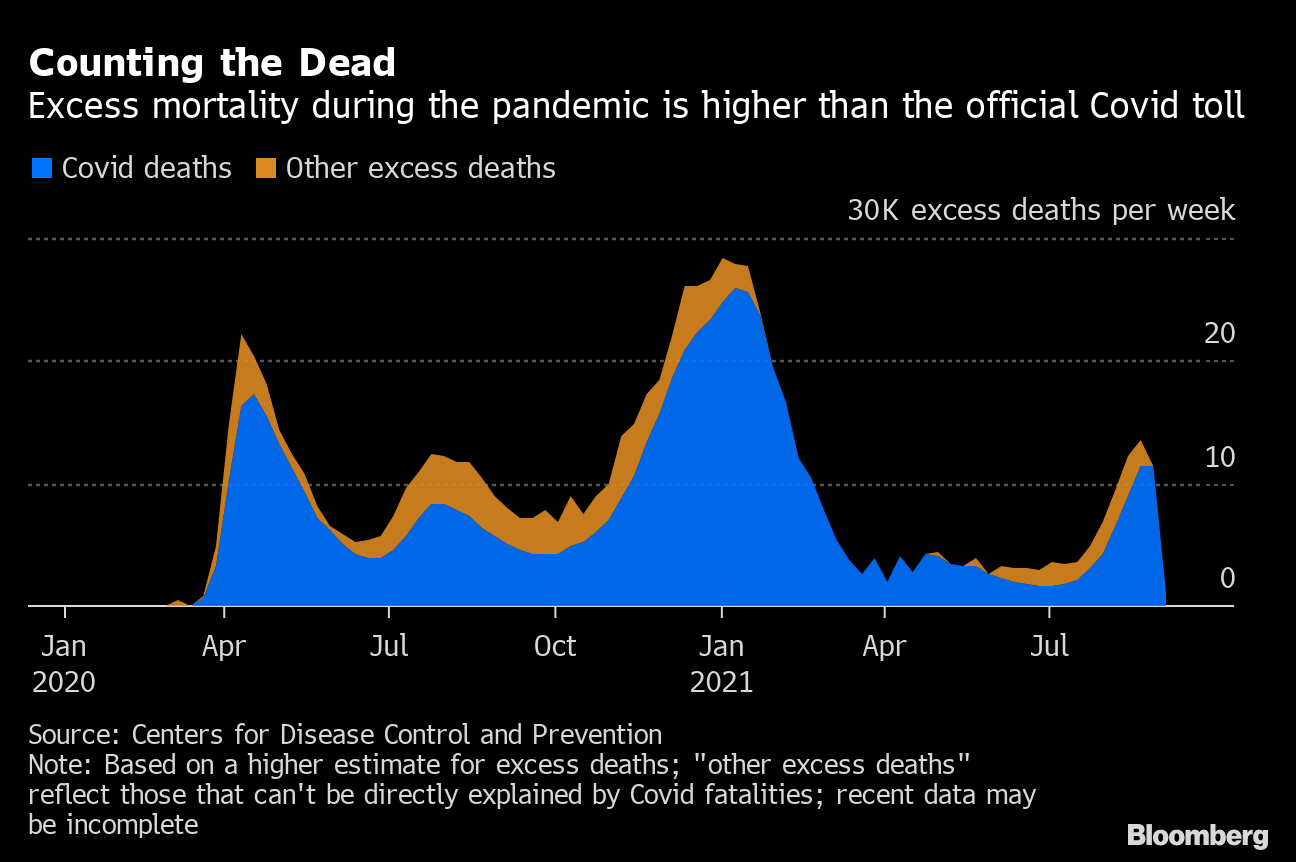 https://www.smithsonianmag.com/smart-news/the-covid-19-pandemic-is-considered-the-deadliest-in-american-history-as-death-toll-surpasses-1918-estimates-180978748/
SARS COV-2 Genome
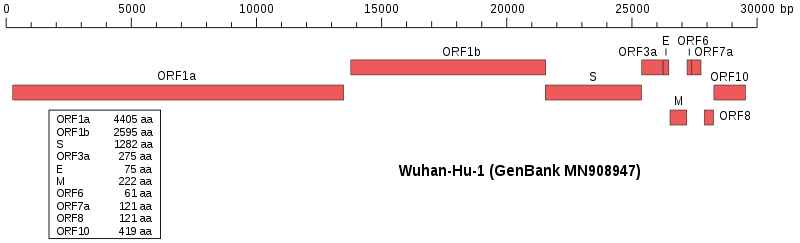 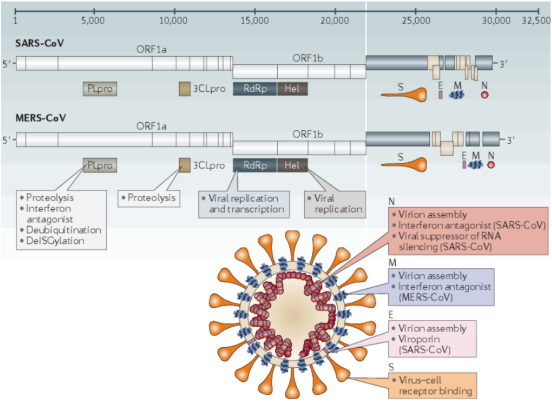 Single RNA with 13–15 (12 functional) open reading frames (ORFs) containing ~30,000 nucleotides
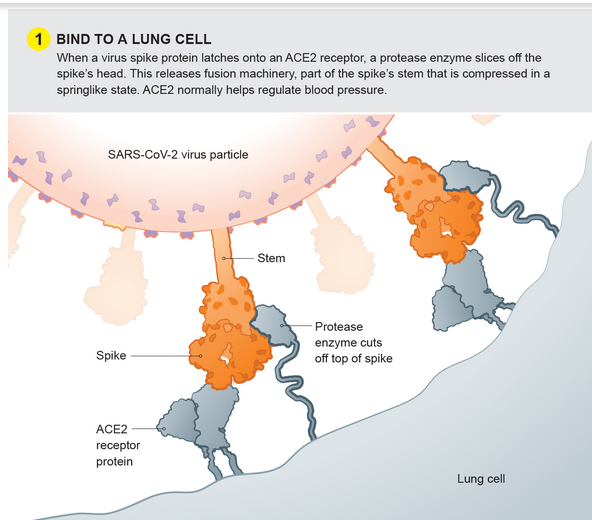 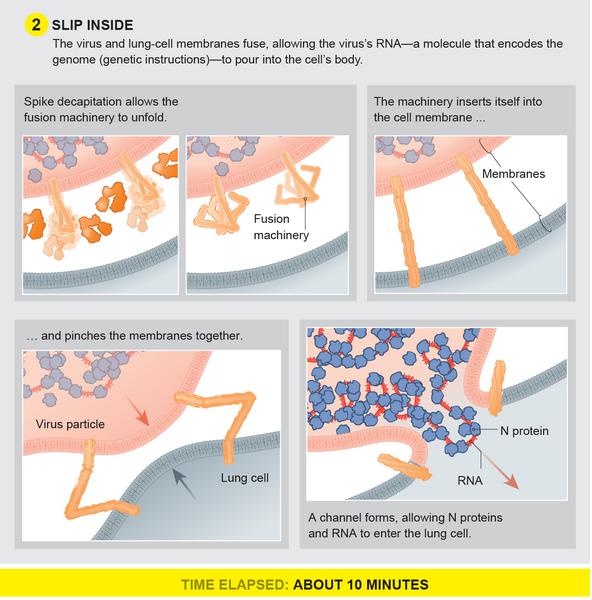 Replicate and Breakout
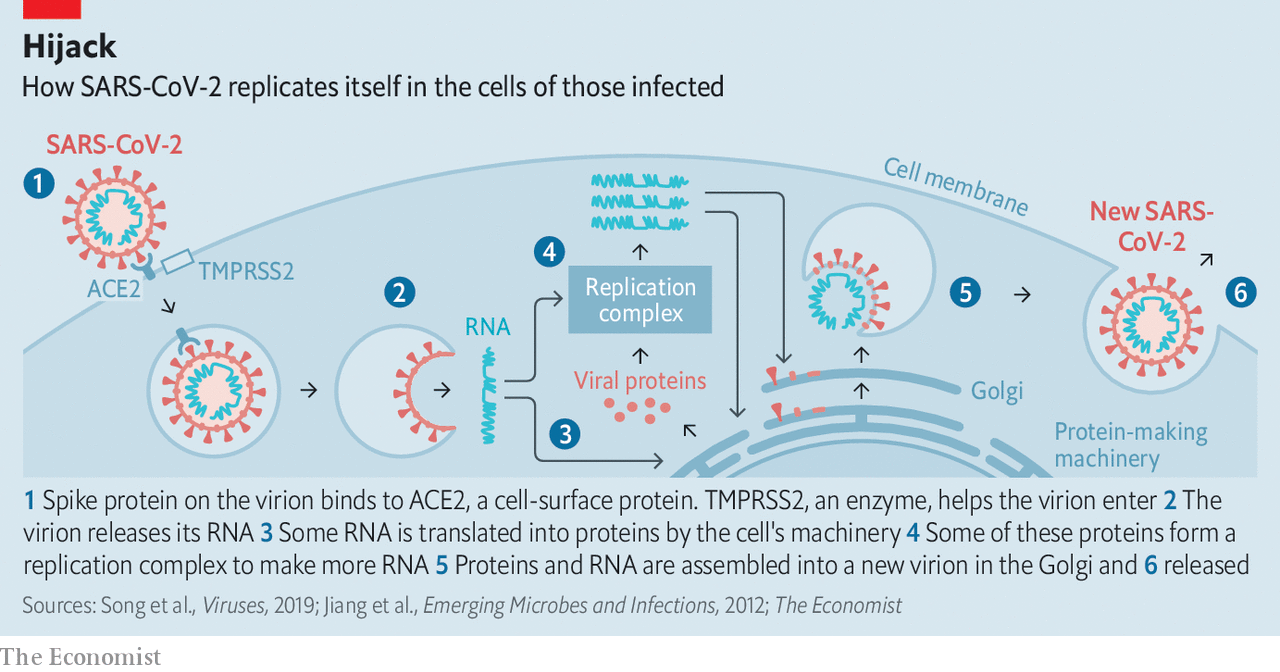 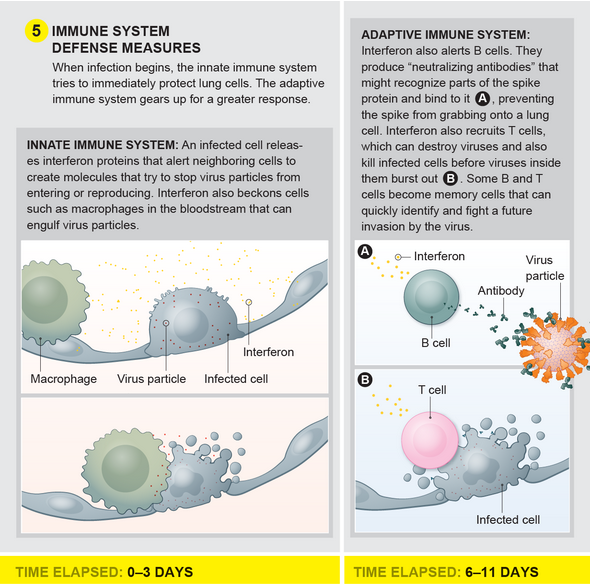 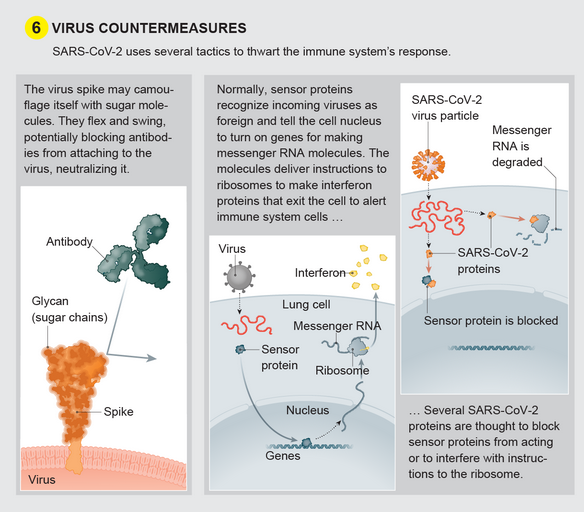 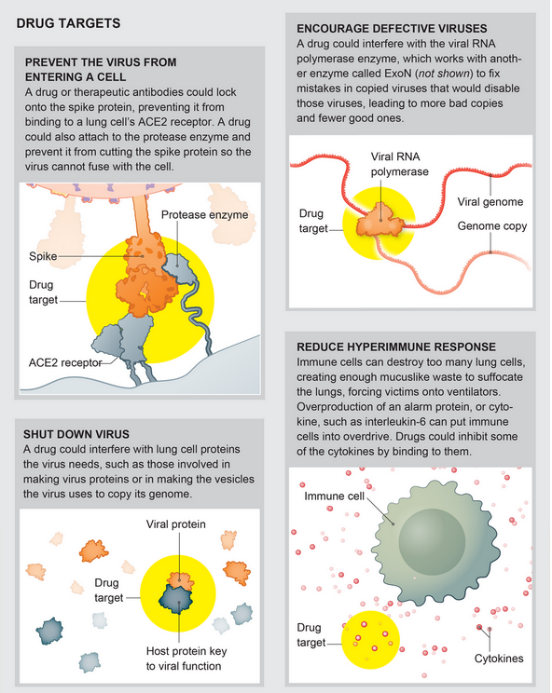 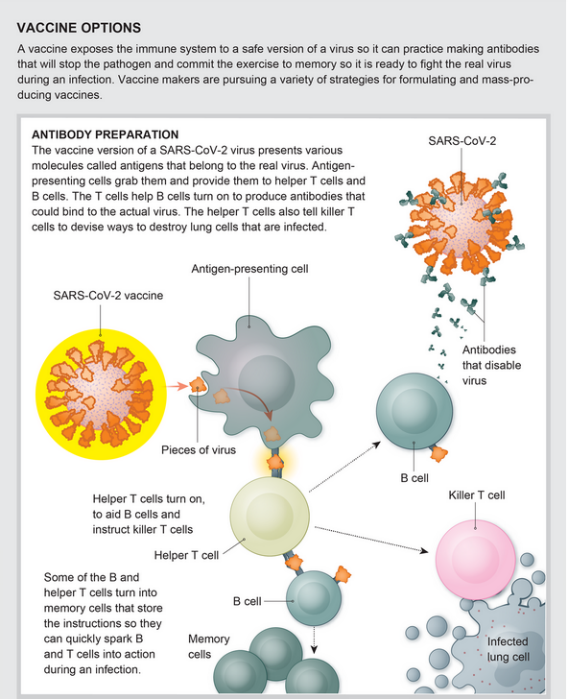 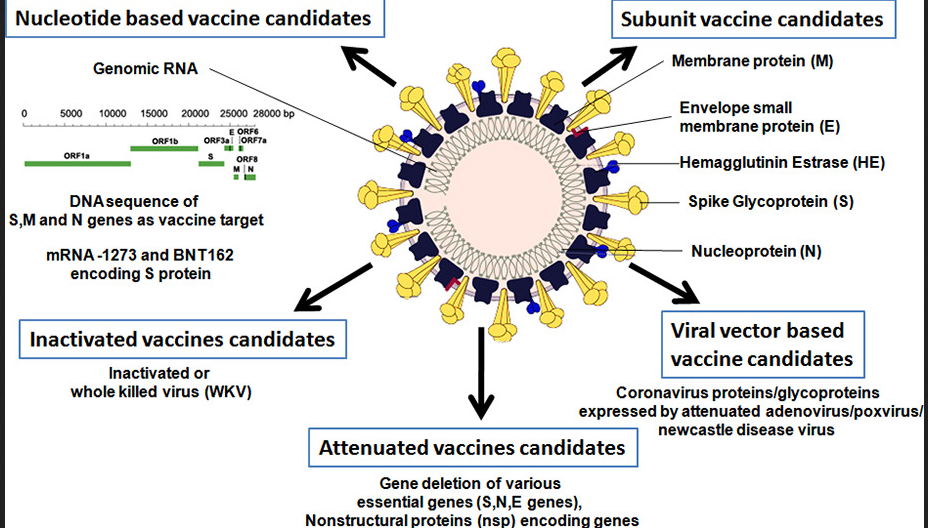 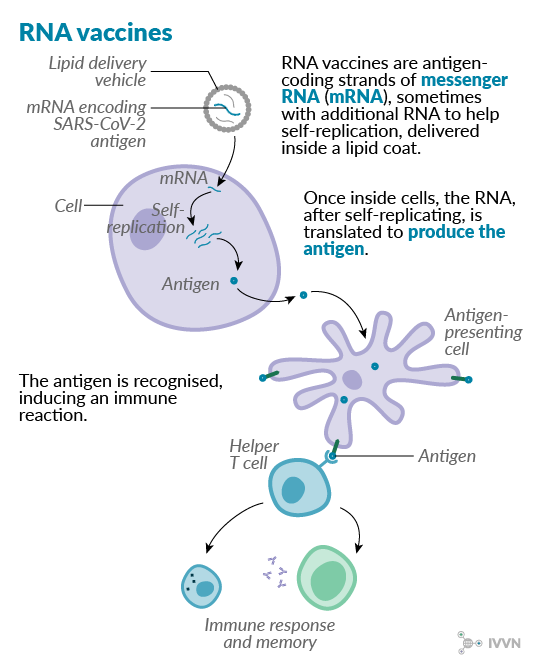 COVID Phylogeny
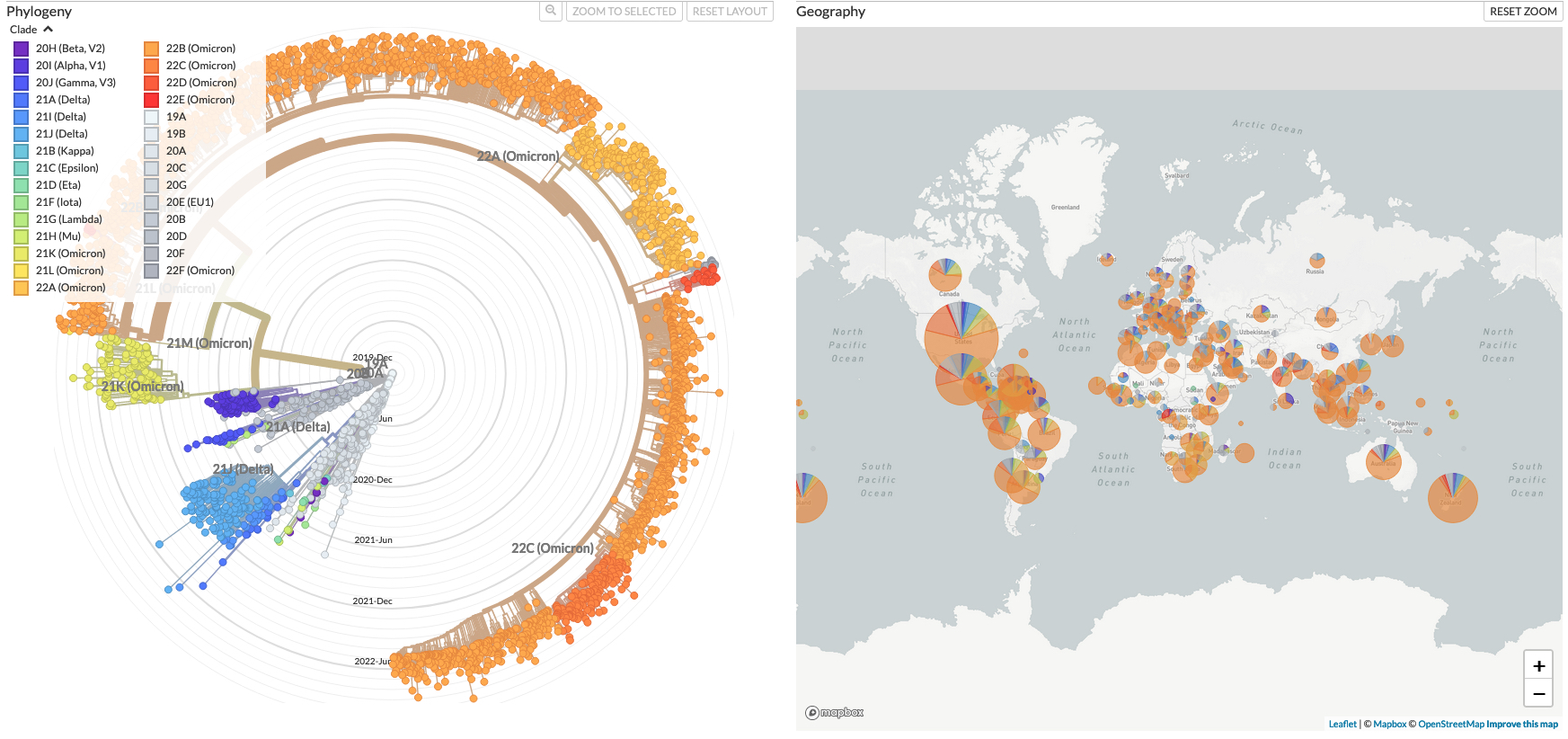 Animation  https://nextstrain.org/ncov/gisaid/global/6m